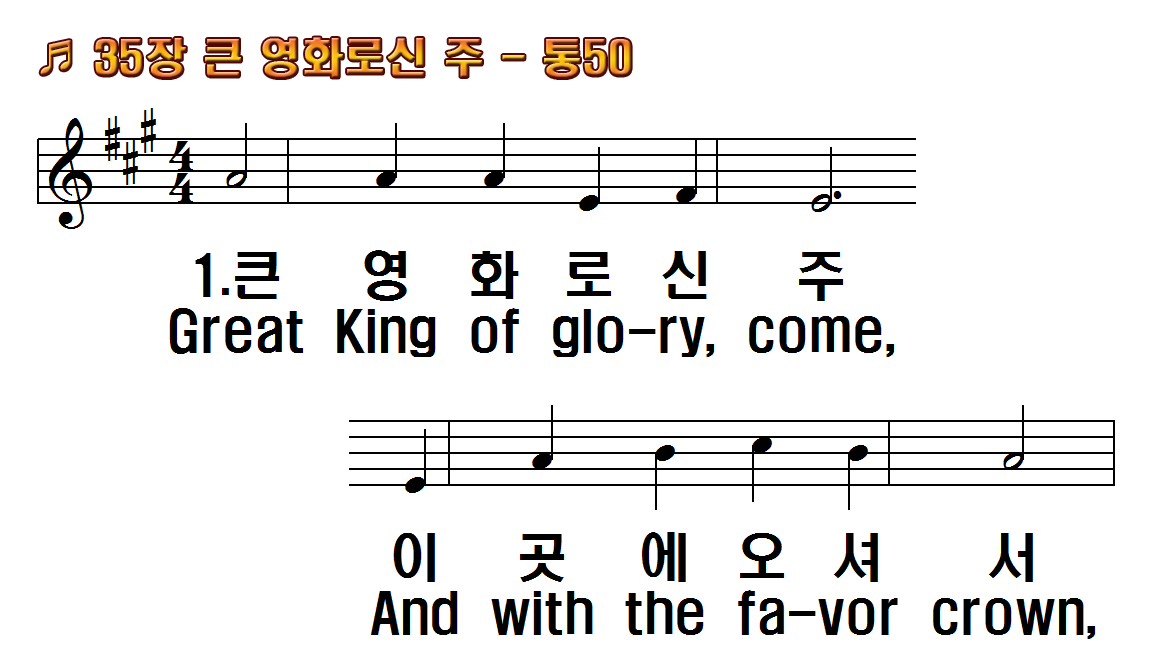 1.큰 영화로신 주 이곳에 오셔서
2.이 백성 기도와 또 예물 드림이
3.또 우리 자손들 다 주를 기리고
4.주 믿는 만민이 참 진리 지키며
1.Great King of glory, come,
2.Here may Thine ears attend
3.Here may our unborn sons
4.Here may the listening
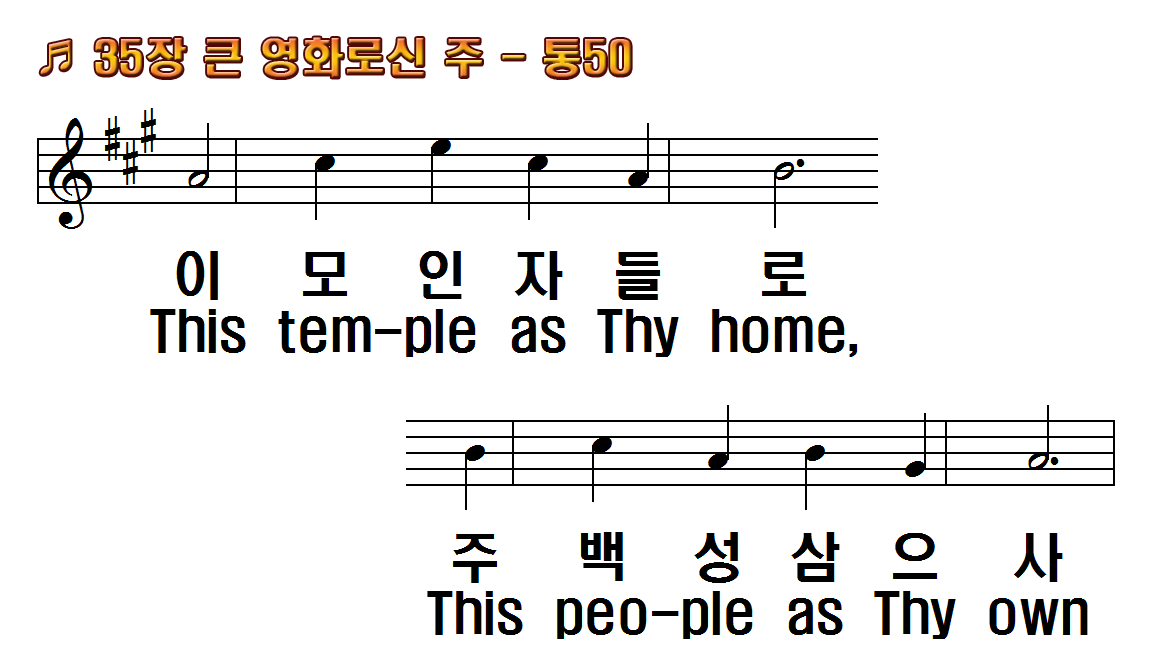 1.큰 영화로신 주 이곳에 오셔서
2.이 백성 기도와 또 예물 드림이
3.또 우리 자손들 다 주를 기리고
4.주 믿는 만민이 참 진리 지키며
1.Great King of glory, come,
2.Here may Thine ears attend
3.Here may our unborn sons
4.Here may the listening
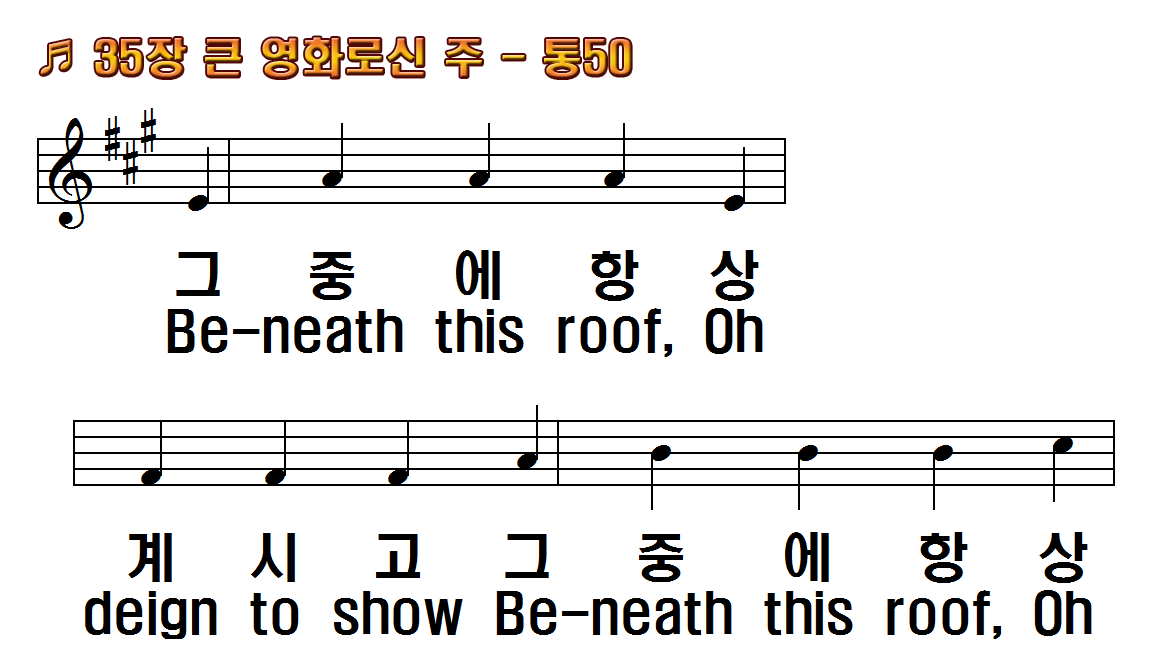 1.큰 영화로신 주 이곳에 오셔서
2.이 백성 기도와 또 예물 드림이
3.또 우리 자손들 다 주를 기리고
4.주 믿는 만민이 참 진리 지키며
1.Great King of glory, come,
2.Here may Thine ears attend
3.Here may our unborn sons
4.Here may the listening
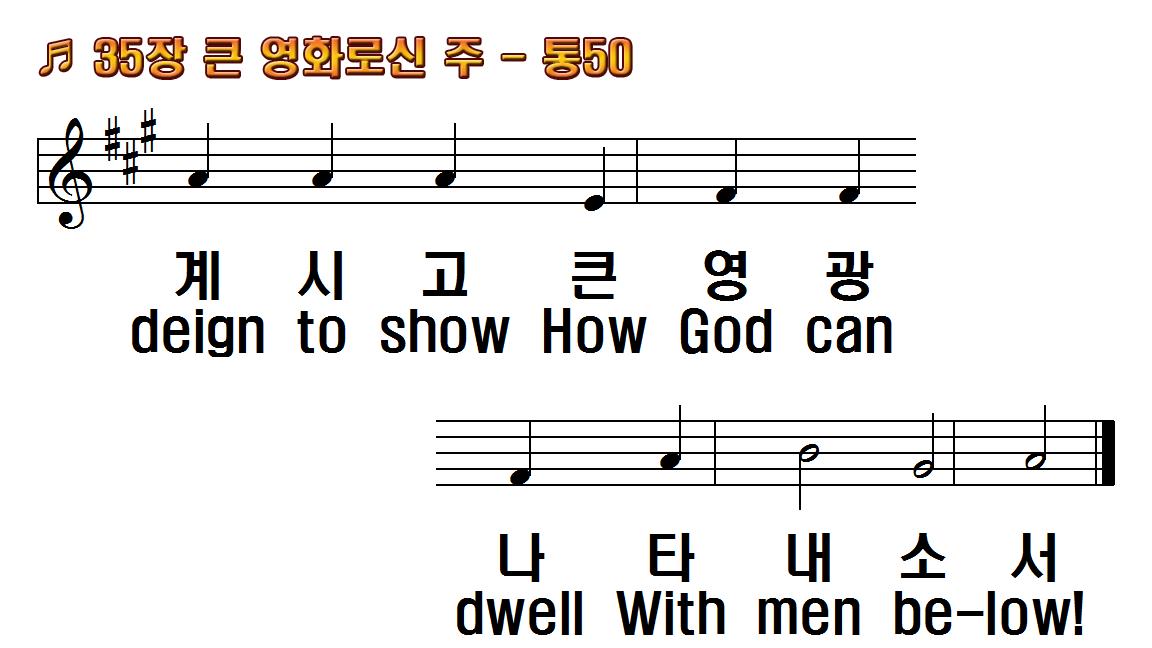 1.큰 영화로신 주 이곳에 오셔서
2.이 백성 기도와 또 예물 드림이
3.또 우리 자손들 다 주를 기리고
4.주 믿는 만민이 참 진리 지키며
1.Great King of glory, come,
2.Here may Thine ears attend
3.Here may our unborn sons
4.Here may the listening
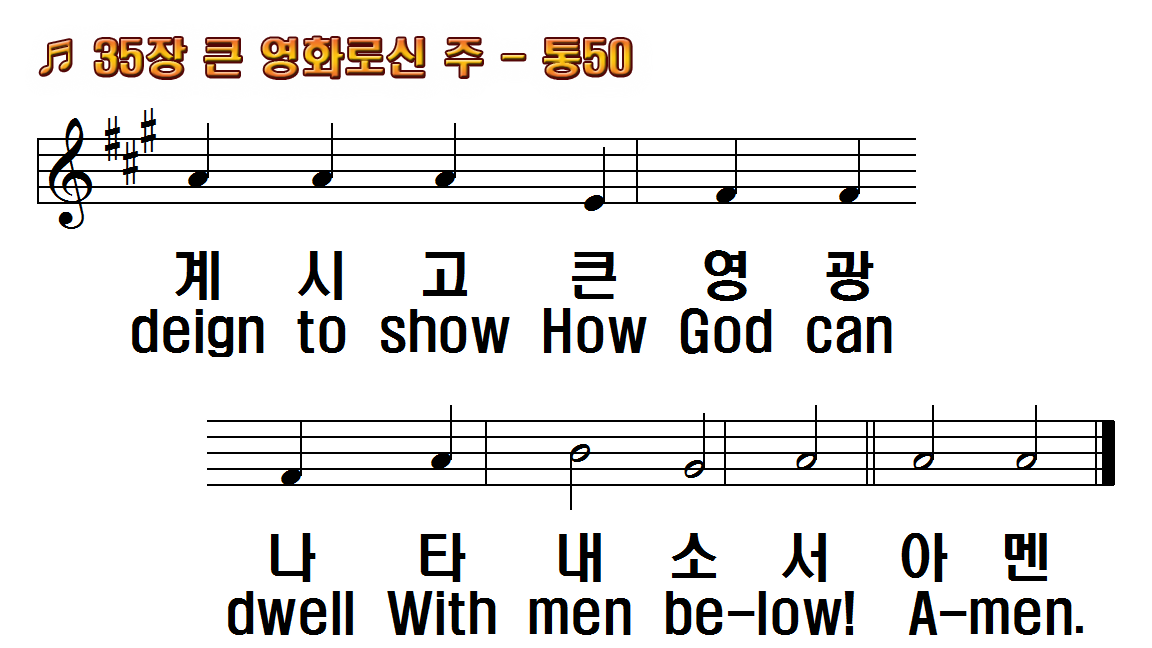 1.큰 영화로신 주 이곳에 오셔서
2.이 백성 기도와 또 예물 드림이
3.또 우리 자손들 다 주를 기리고
4.주 믿는 만민이 참 진리 지키며
1.Great King of glory, come,
2.Here may Thine ears attend
3.Here may our unborn sons
4.Here may the listening
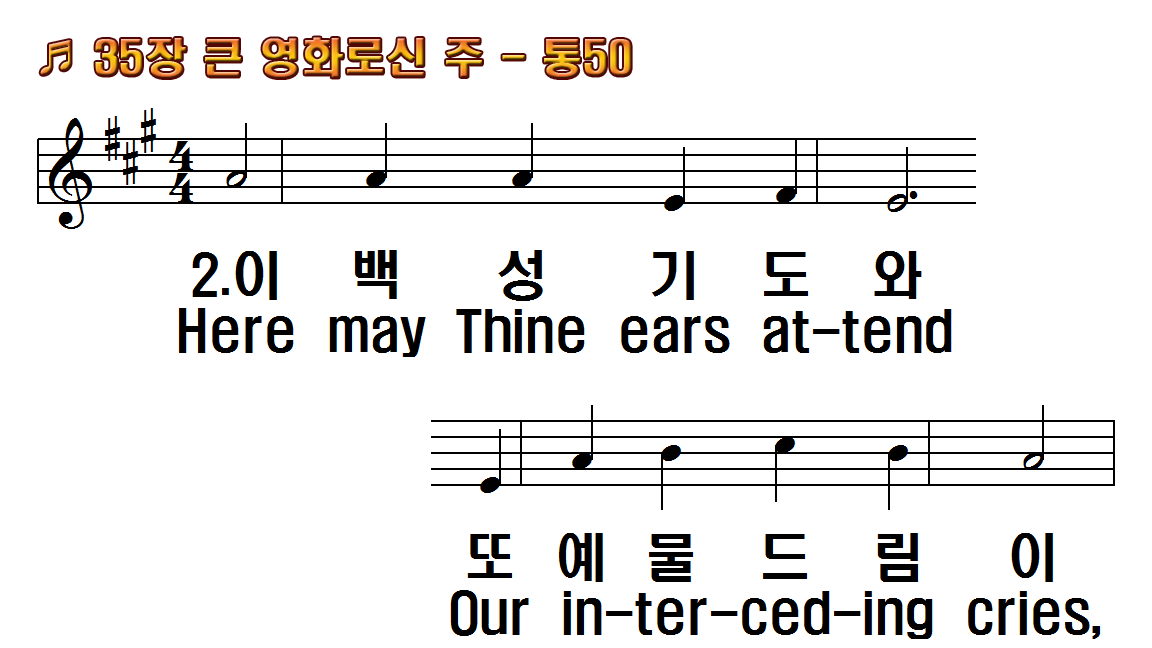 1.큰 영화로신 주 이곳에 오셔서
2.이 백성 기도와 또 예물 드림이
3.또 우리 자손들 다 주를 기리고
4.주 믿는 만민이 참 진리 지키며
1.Great King of glory, come,
2.Here may Thine ears attend
3.Here may our unborn sons
4.Here may the listening
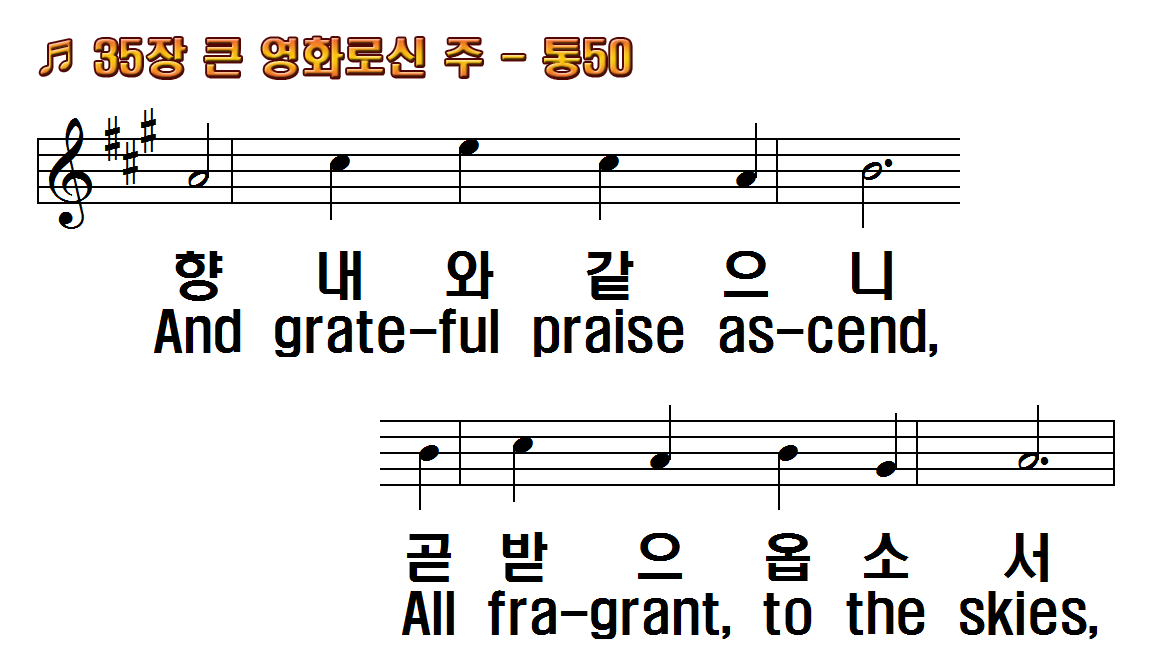 1.큰 영화로신 주 이곳에 오셔서
2.이 백성 기도와 또 예물 드림이
3.또 우리 자손들 다 주를 기리고
4.주 믿는 만민이 참 진리 지키며
1.Great King of glory, come,
2.Here may Thine ears attend
3.Here may our unborn sons
4.Here may the listening
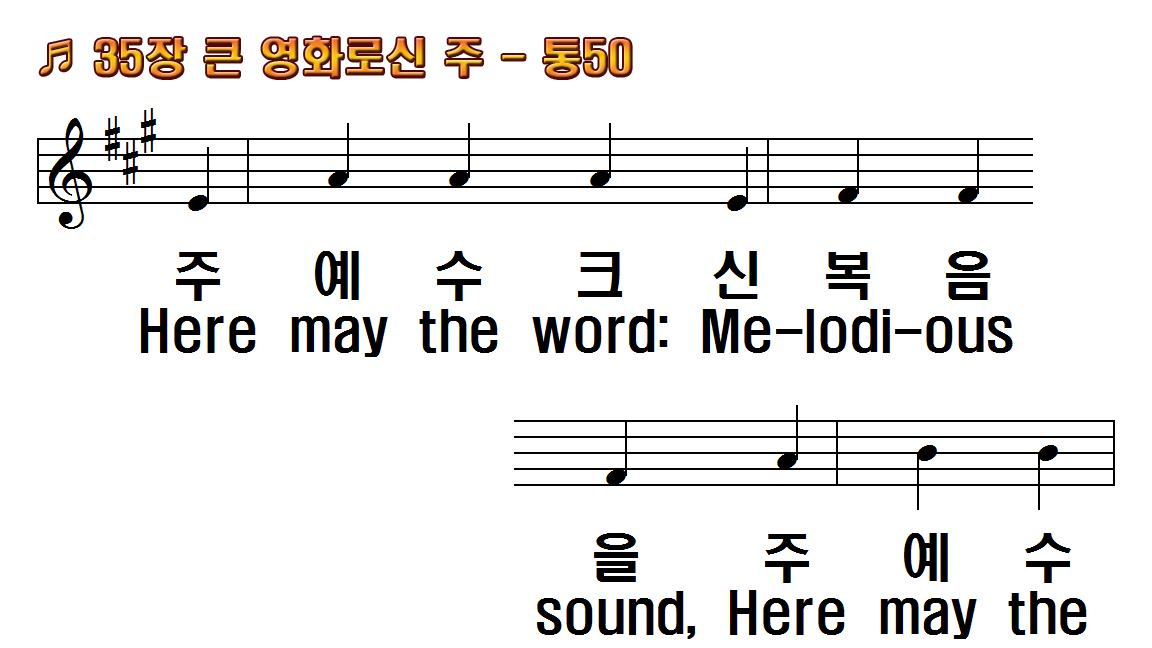 1.큰 영화로신 주 이곳에 오셔서
2.이 백성 기도와 또 예물 드림이
3.또 우리 자손들 다 주를 기리고
4.주 믿는 만민이 참 진리 지키며
1.Great King of glory, come,
2.Here may Thine ears attend
3.Here may our unborn sons
4.Here may the listening
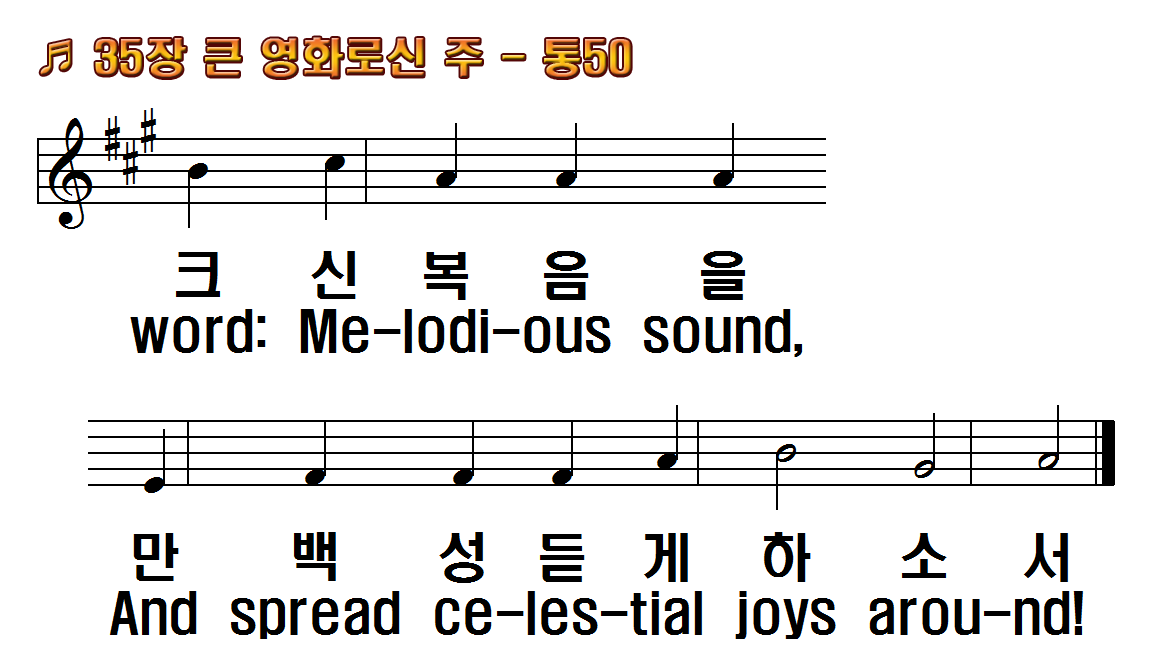 1.큰 영화로신 주 이곳에 오셔서
2.이 백성 기도와 또 예물 드림이
3.또 우리 자손들 다 주를 기리고
4.주 믿는 만민이 참 진리 지키며
1.Great King of glory, come,
2.Here may Thine ears attend
3.Here may our unborn sons
4.Here may the listening
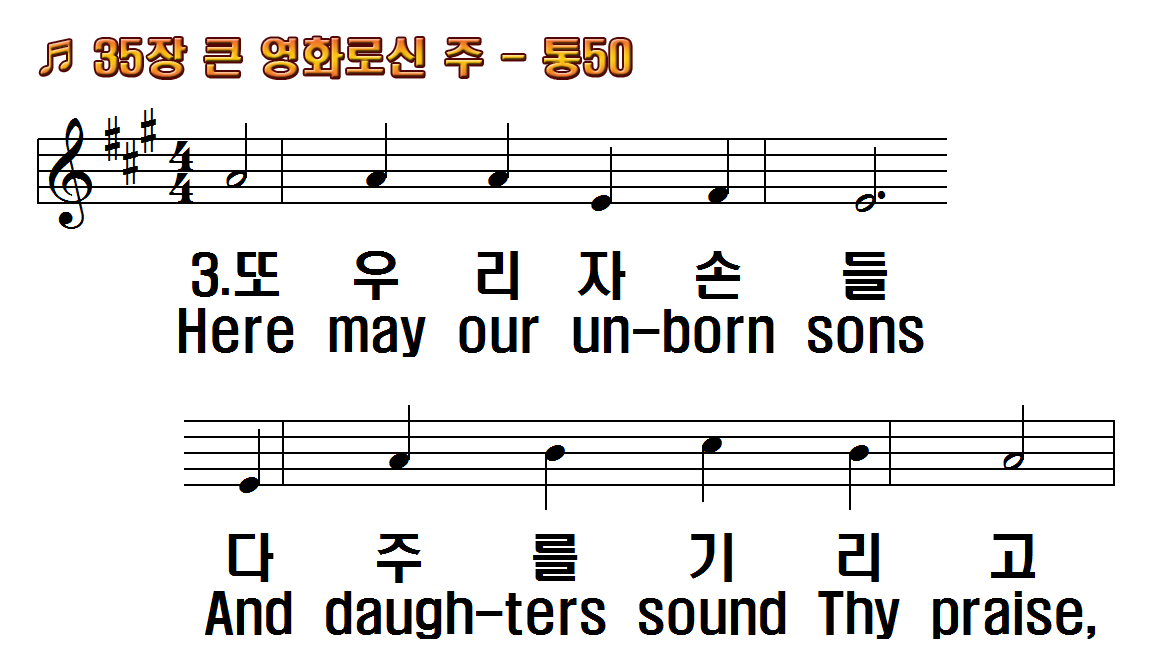 1.큰 영화로신 주 이곳에 오셔서
2.이 백성 기도와 또 예물 드림이
3.또 우리 자손들 다 주를 기리고
4.주 믿는 만민이 참 진리 지키며
1.Great King of glory, come,
2.Here may Thine ears attend
3.Here may our unborn sons
4.Here may the listening
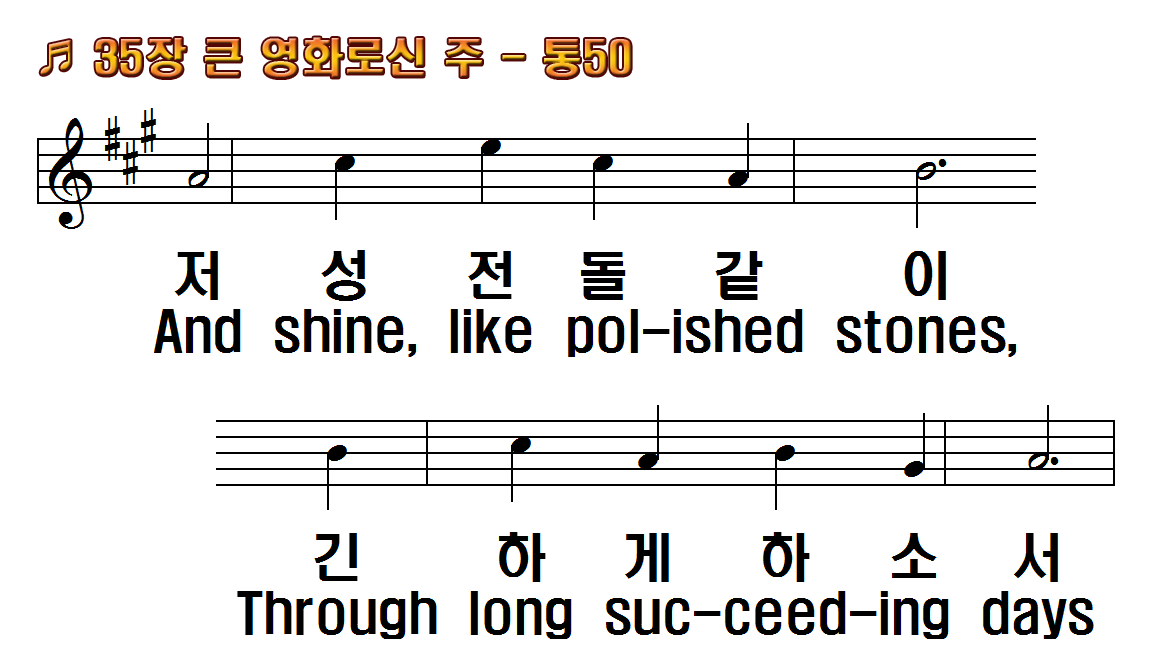 1.큰 영화로신 주 이곳에 오셔서
2.이 백성 기도와 또 예물 드림이
3.또 우리 자손들 다 주를 기리고
4.주 믿는 만민이 참 진리 지키며
1.Great King of glory, come,
2.Here may Thine ears attend
3.Here may our unborn sons
4.Here may the listening
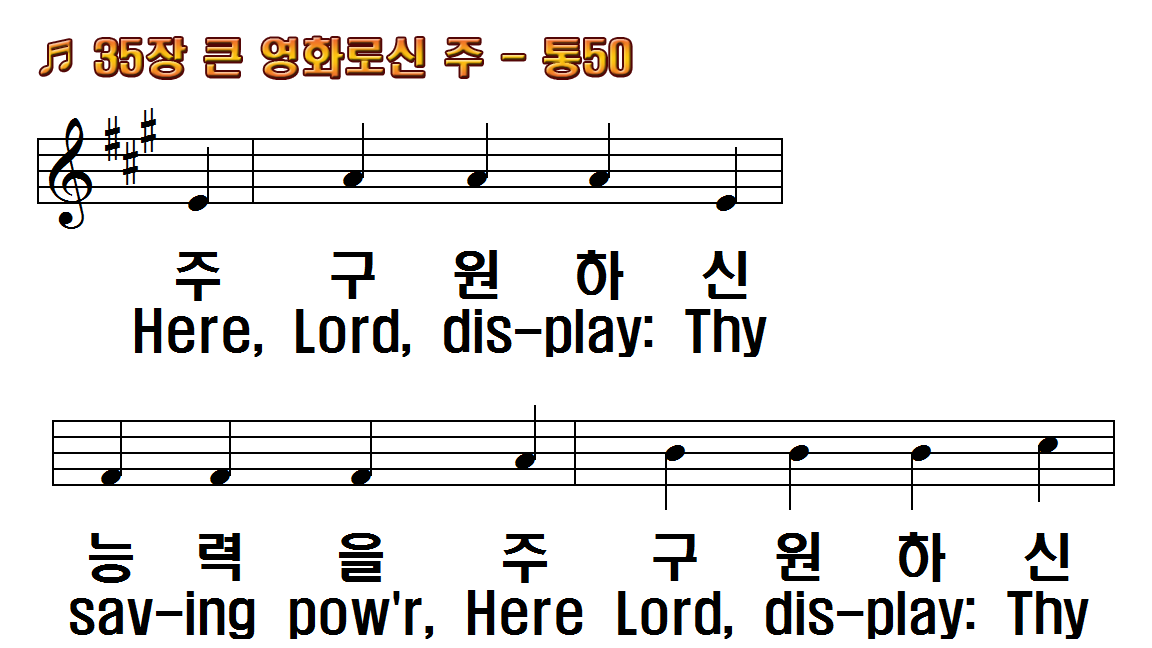 1.큰 영화로신 주 이곳에 오셔서
2.이 백성 기도와 또 예물 드림이
3.또 우리 자손들 다 주를 기리고
4.주 믿는 만민이 참 진리 지키며
1.Great King of glory, come,
2.Here may Thine ears attend
3.Here may our unborn sons
4.Here may the listening
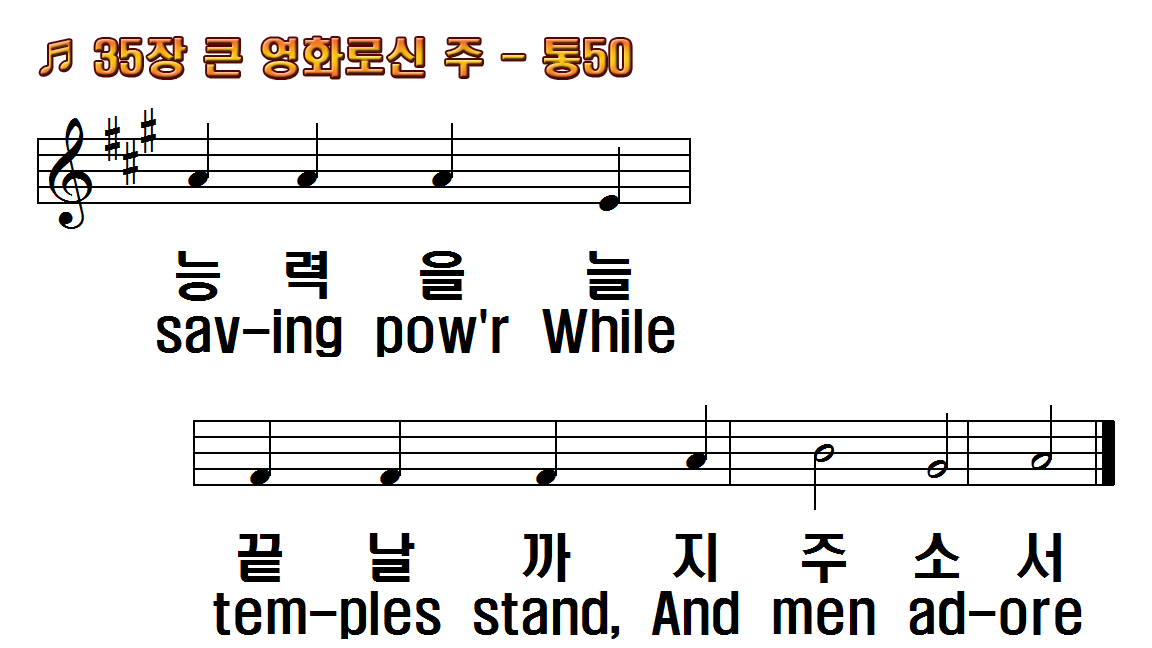 1.큰 영화로신 주 이곳에 오셔서
2.이 백성 기도와 또 예물 드림이
3.또 우리 자손들 다 주를 기리고
4.주 믿는 만민이 참 진리 지키며
1.Great King of glory, come,
2.Here may Thine ears attend
3.Here may our unborn sons
4.Here may the listening
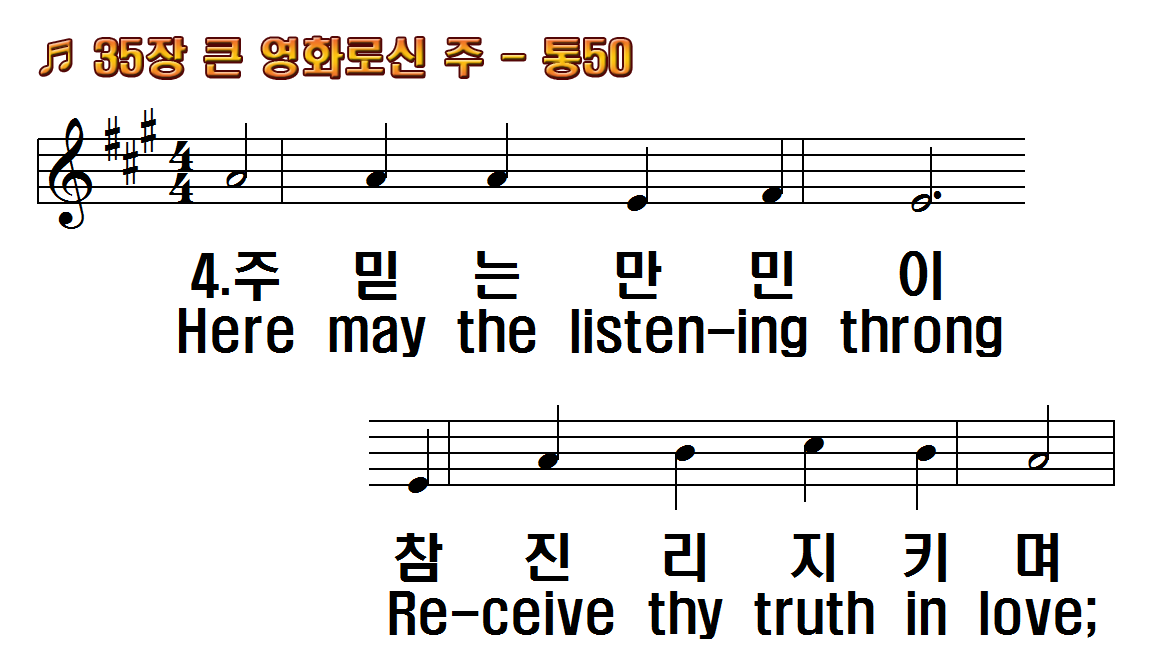 1.큰 영화로신 주 이곳에 오셔서
2.이 백성 기도와 또 예물 드림이
3.또 우리 자손들 다 주를 기리고
4.주 믿는 만민이 참 진리 지키며
1.Great King of glory, come,
2.Here may Thine ears attend
3.Here may our unborn sons
4.Here may the listening
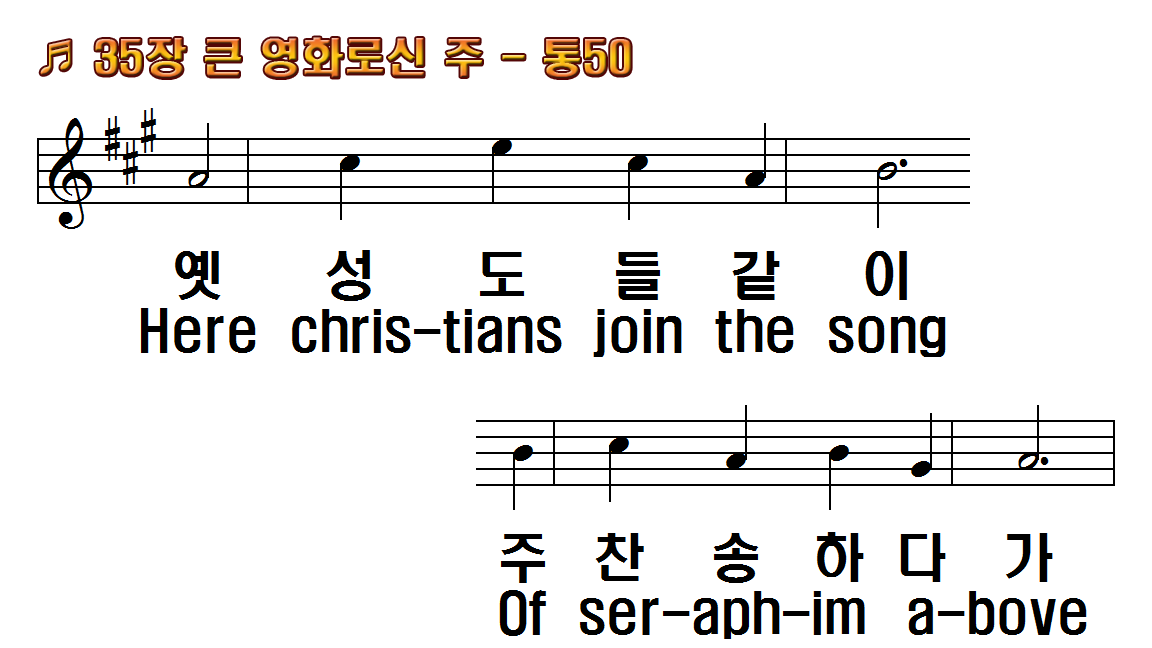 1.큰 영화로신 주 이곳에 오셔서
2.이 백성 기도와 또 예물 드림이
3.또 우리 자손들 다 주를 기리고
4.주 믿는 만민이 참 진리 지키며
1.Great King of glory, come,
2.Here may Thine ears attend
3.Here may our unborn sons
4.Here may the listening
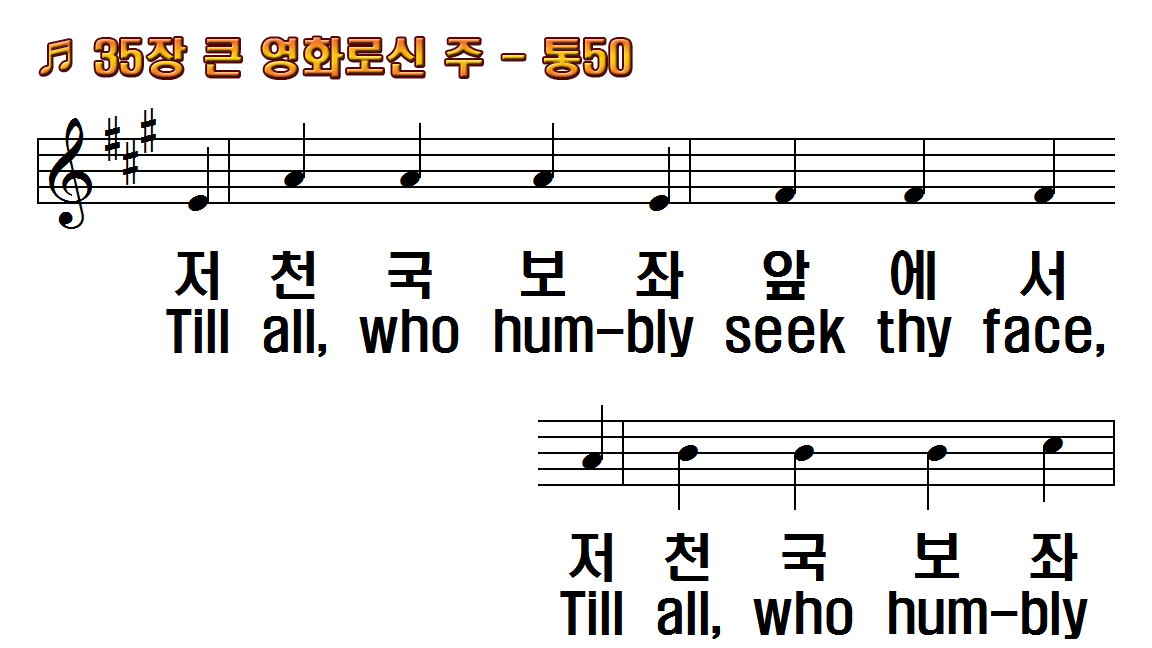 1.큰 영화로신 주 이곳에 오셔서
2.이 백성 기도와 또 예물 드림이
3.또 우리 자손들 다 주를 기리고
4.주 믿는 만민이 참 진리 지키며
1.Great King of glory, come,
2.Here may Thine ears attend
3.Here may our unborn sons
4.Here may the listening
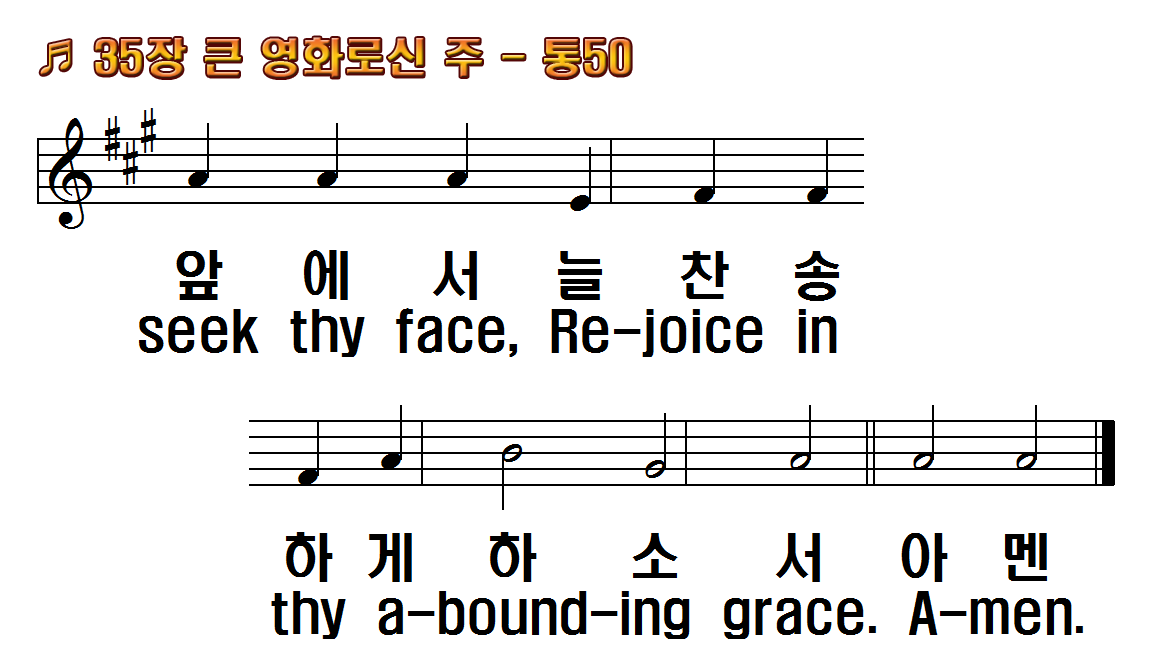 1.큰 영화로신 주 이곳에 오셔서
2.이 백성 기도와 또 예물 드림이
3.또 우리 자손들 다 주를 기리고
4.주 믿는 만민이 참 진리 지키며
1.Great King of glory, come,
2.Here may Thine ears attend
3.Here may our unborn sons
4.Here may the listening
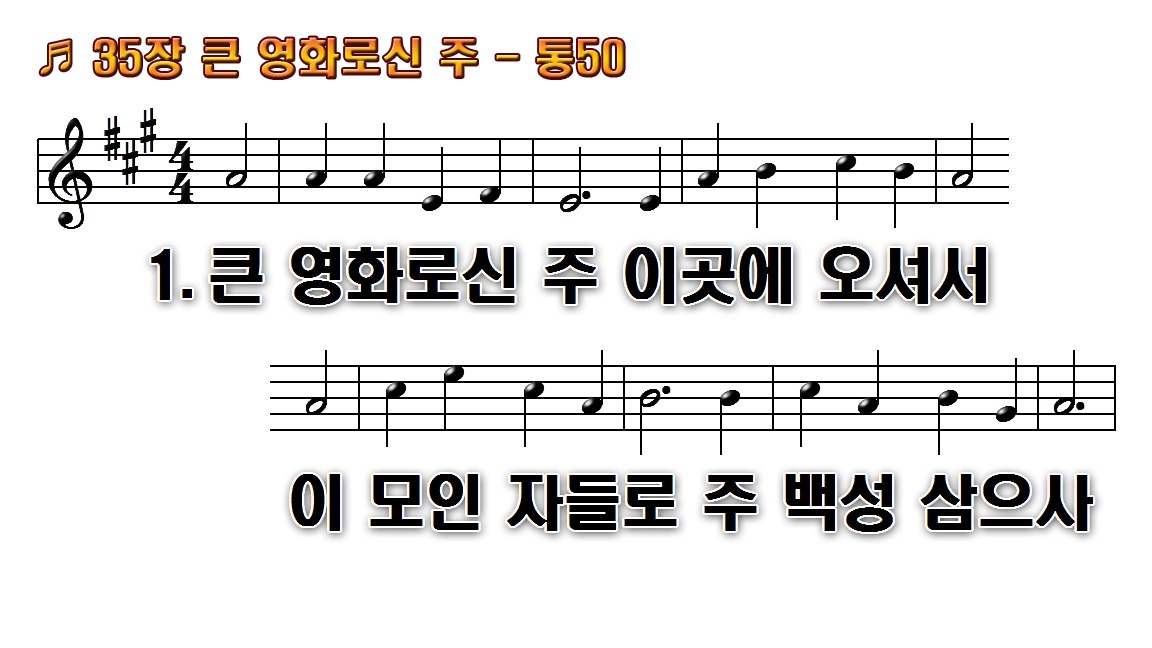 1.큰 영화로신 주 이곳에 오셔서
2.이 백성 기도와 또 예물
3.또 우리 자손들 다 주를
4.주 믿는 만민이 참 진리
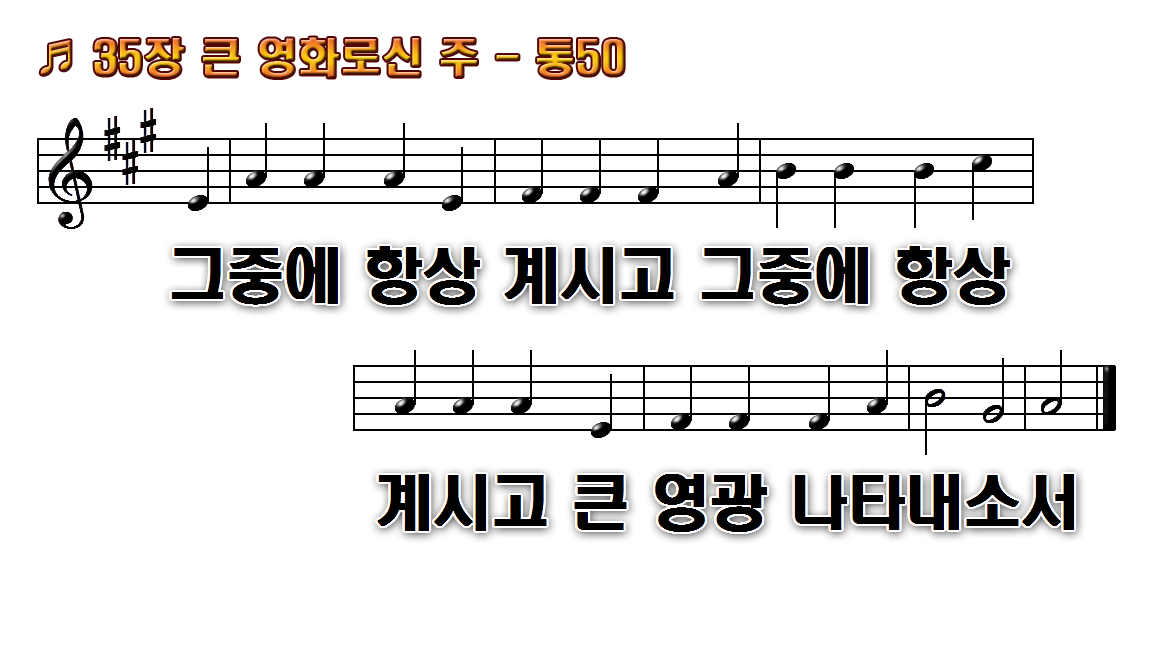 1.큰 영화로신 주 이곳에 오셔서
2.이 백성 기도와 또 예물
3.또 우리 자손들 다 주를
4.주 믿는 만민이 참 진리
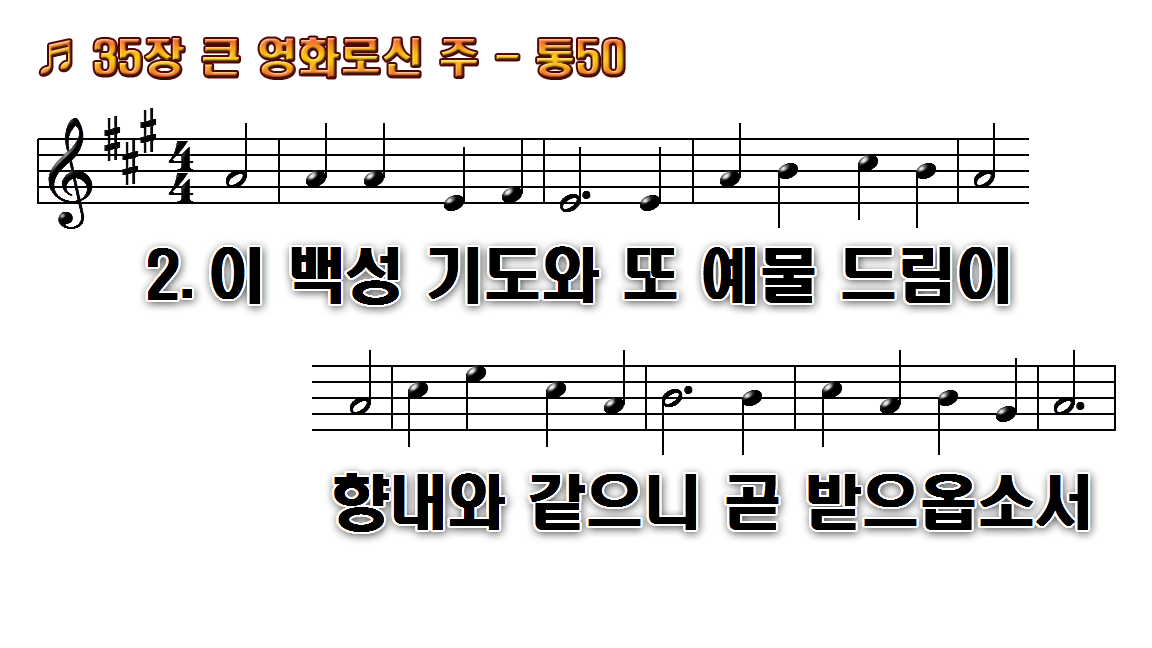 1.큰 영화로신 주 이곳에 오셔서
2.이 백성 기도와 또 예물
3.또 우리 자손들 다 주를
4.주 믿는 만민이 참 진리
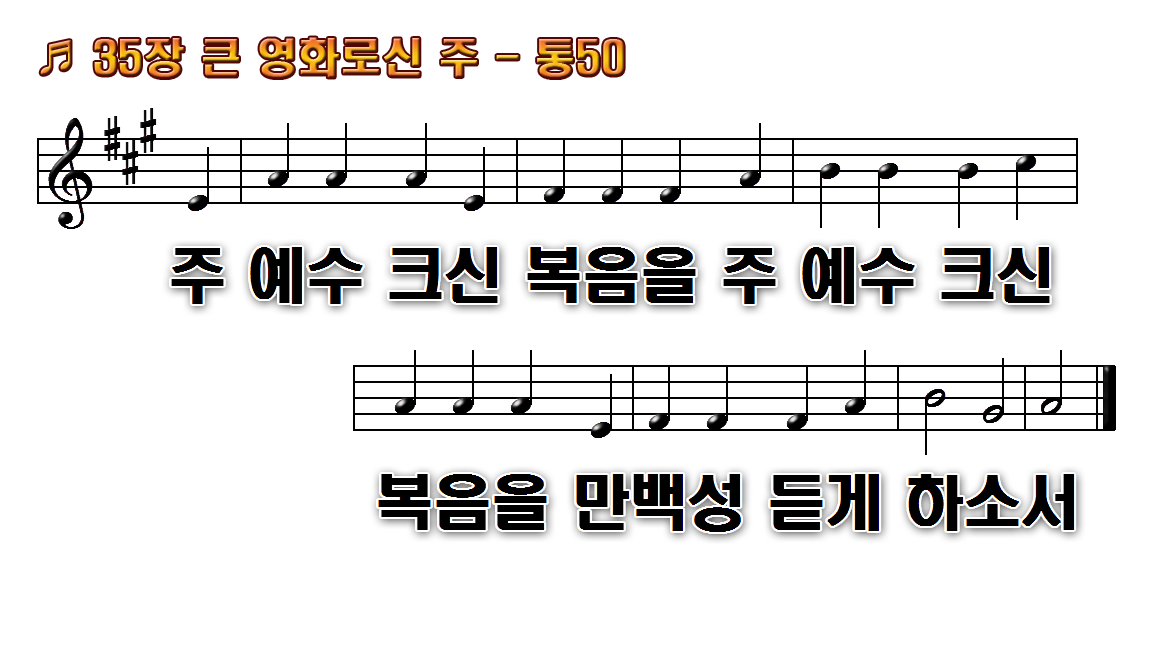 1.큰 영화로신 주 이곳에 오셔서
2.이 백성 기도와 또 예물
3.또 우리 자손들 다 주를
4.주 믿는 만민이 참 진리
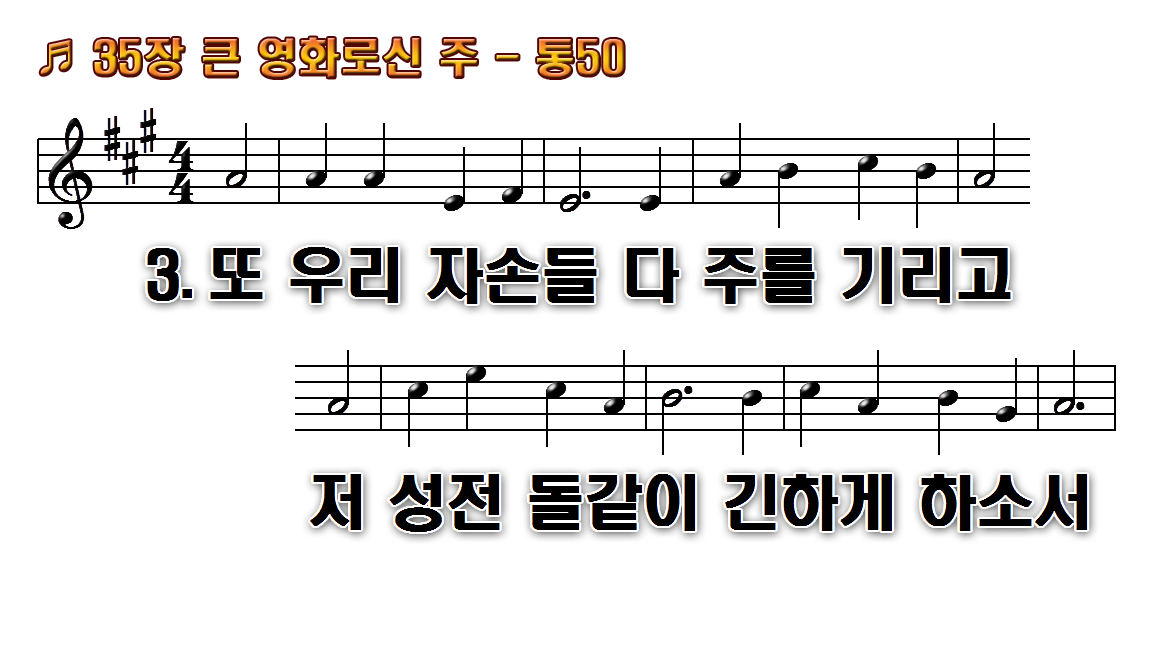 1.큰 영화로신 주 이곳에 오셔서
2.이 백성 기도와 또 예물
3.또 우리 자손들 다 주를
4.주 믿는 만민이 참 진리
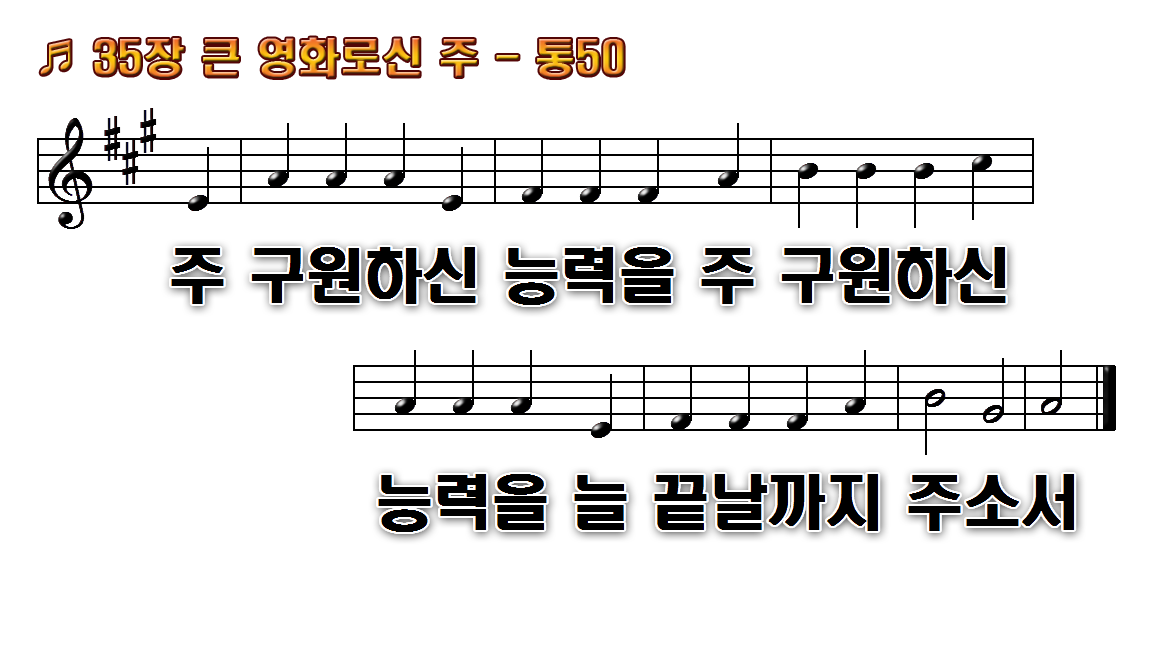 1.큰 영화로신 주 이곳에 오셔서
2.이 백성 기도와 또 예물
3.또 우리 자손들 다 주를
4.주 믿는 만민이 참 진리
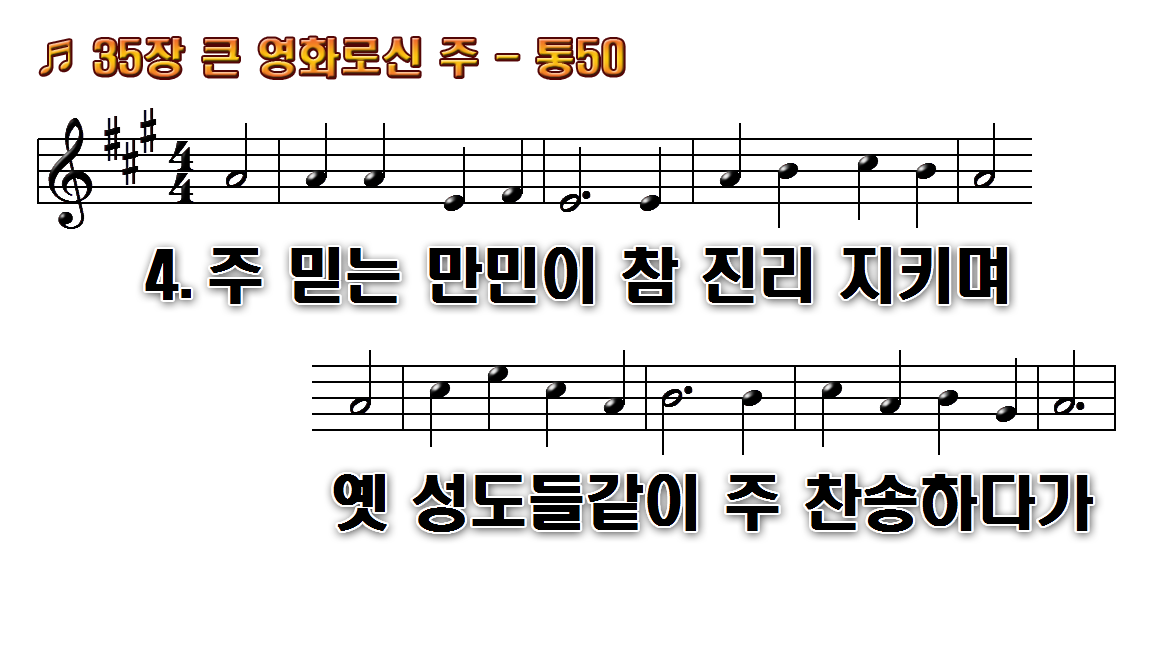 1.큰 영화로신 주 이곳에 오셔서
2.이 백성 기도와 또 예물
3.또 우리 자손들 다 주를
4.주 믿는 만민이 참 진리
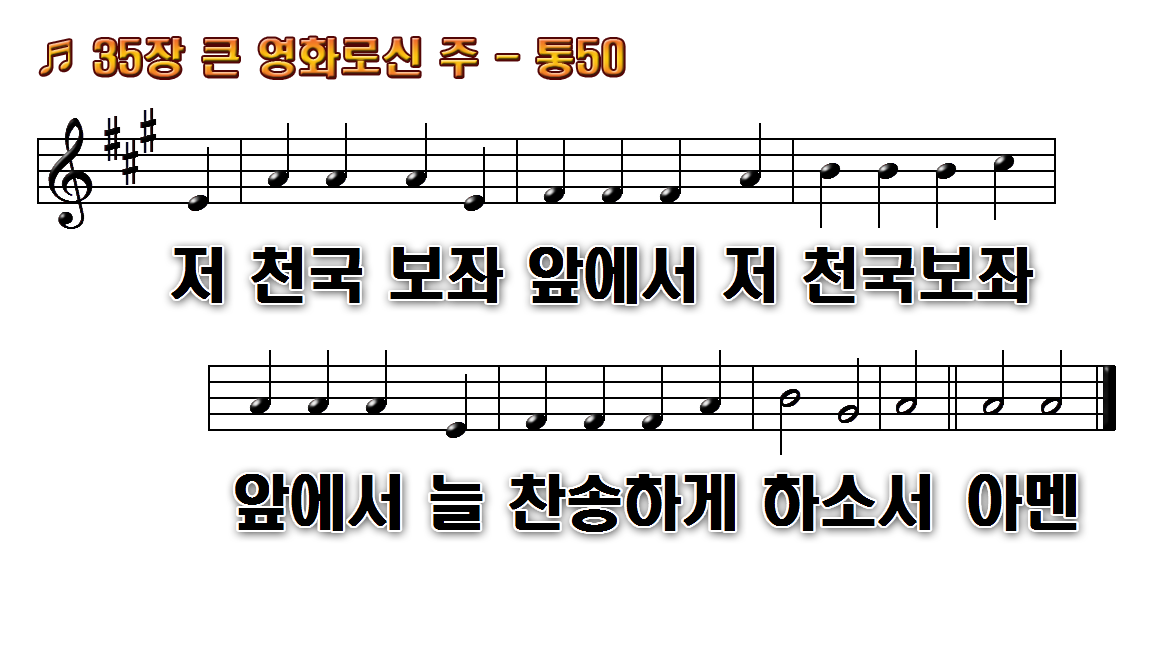 1.큰 영화로신 주 이곳에 오셔서
2.이 백성 기도와 또 예물
3.또 우리 자손들 다 주를
4.주 믿는 만민이 참 진리